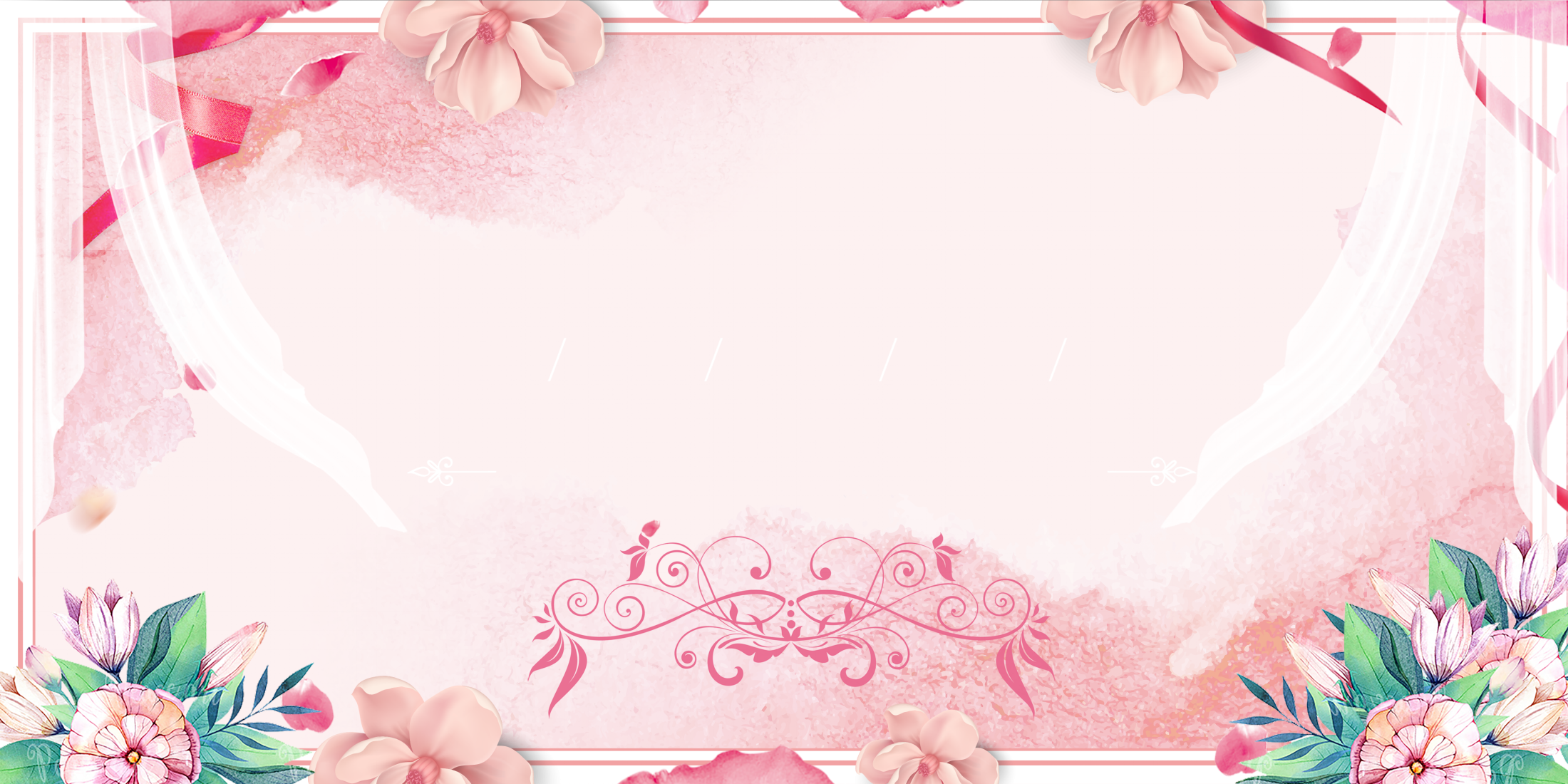 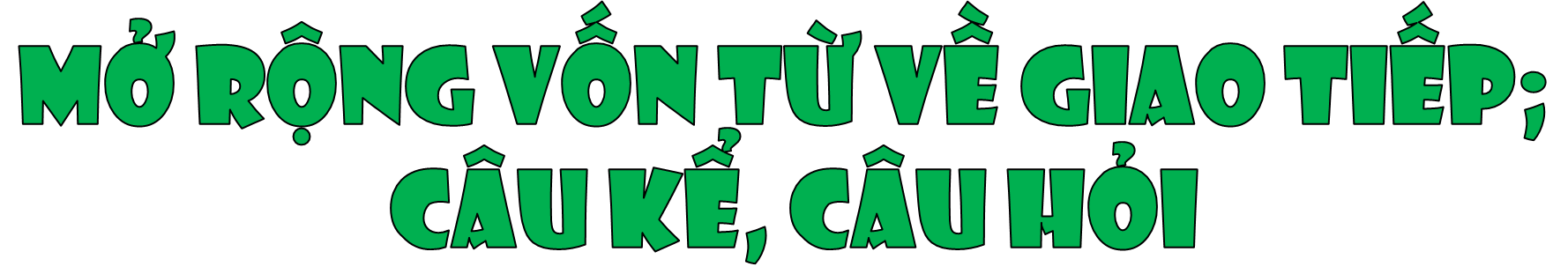 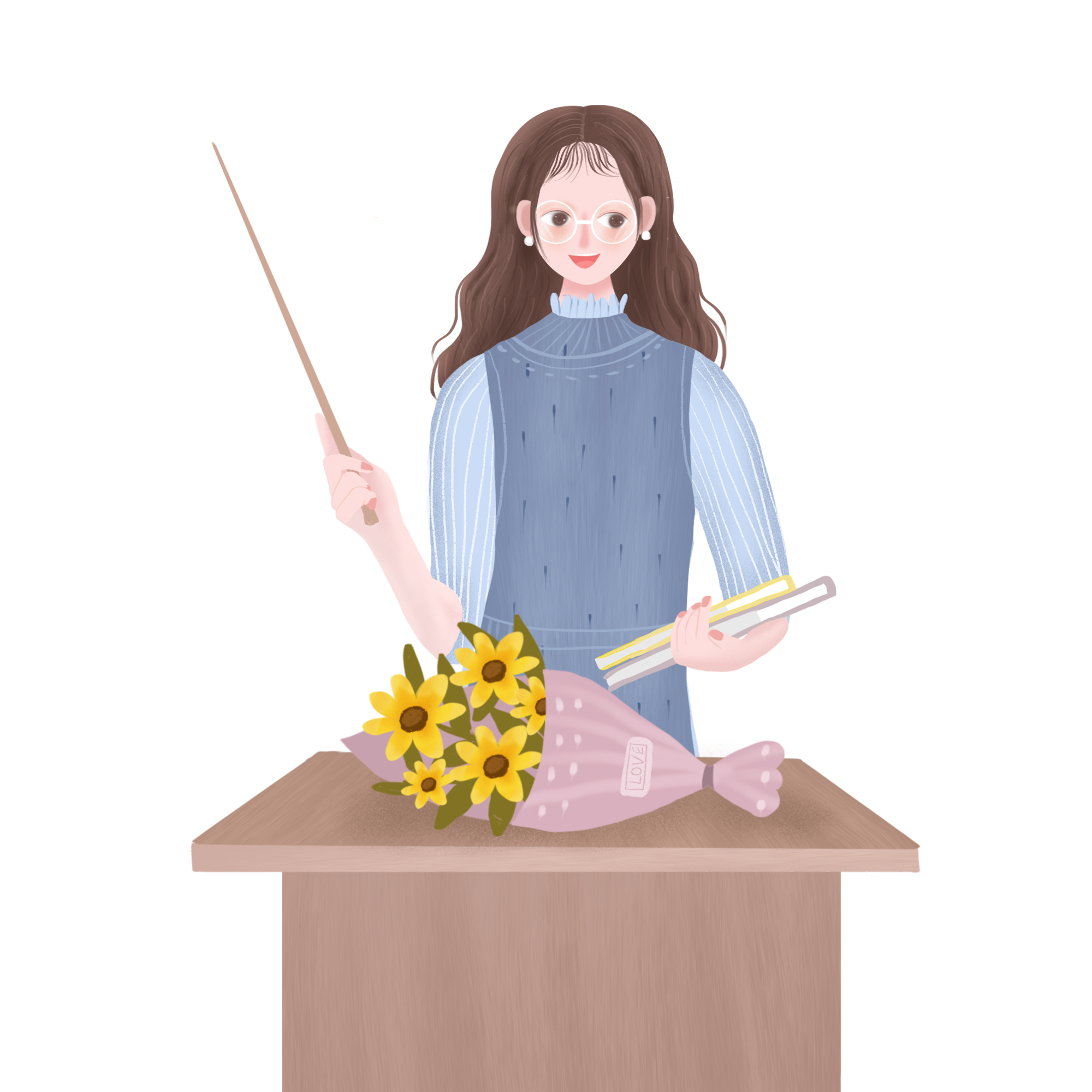 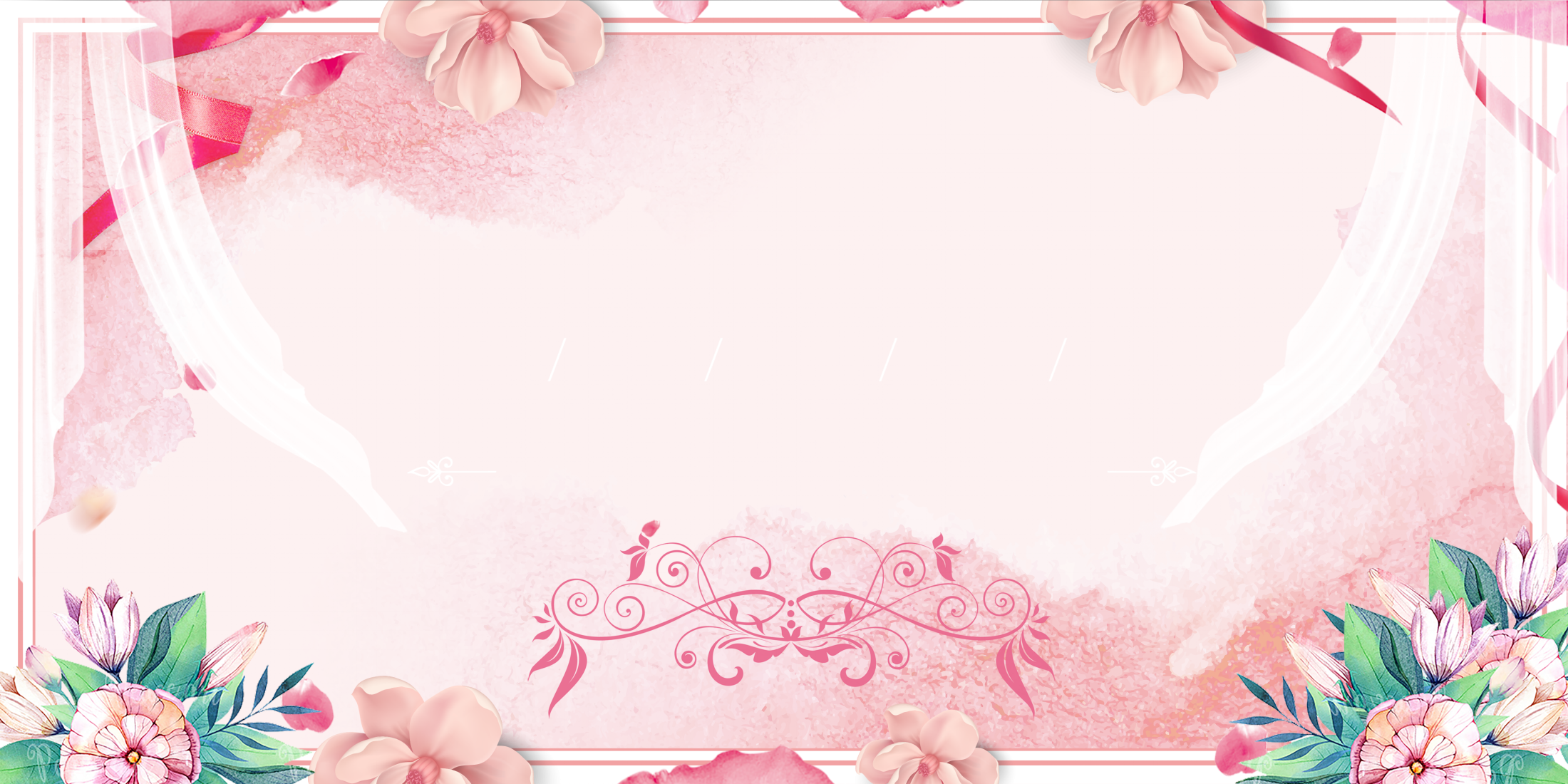 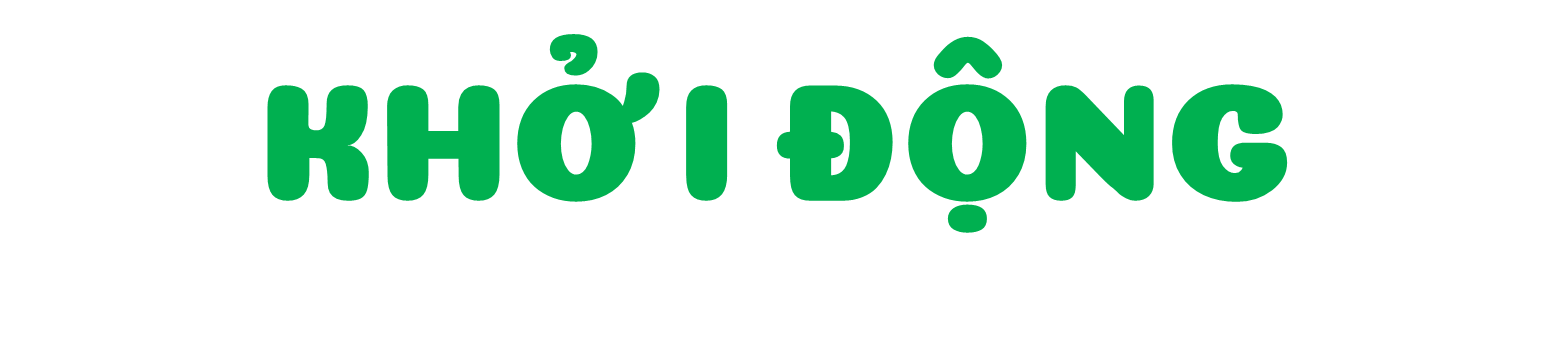 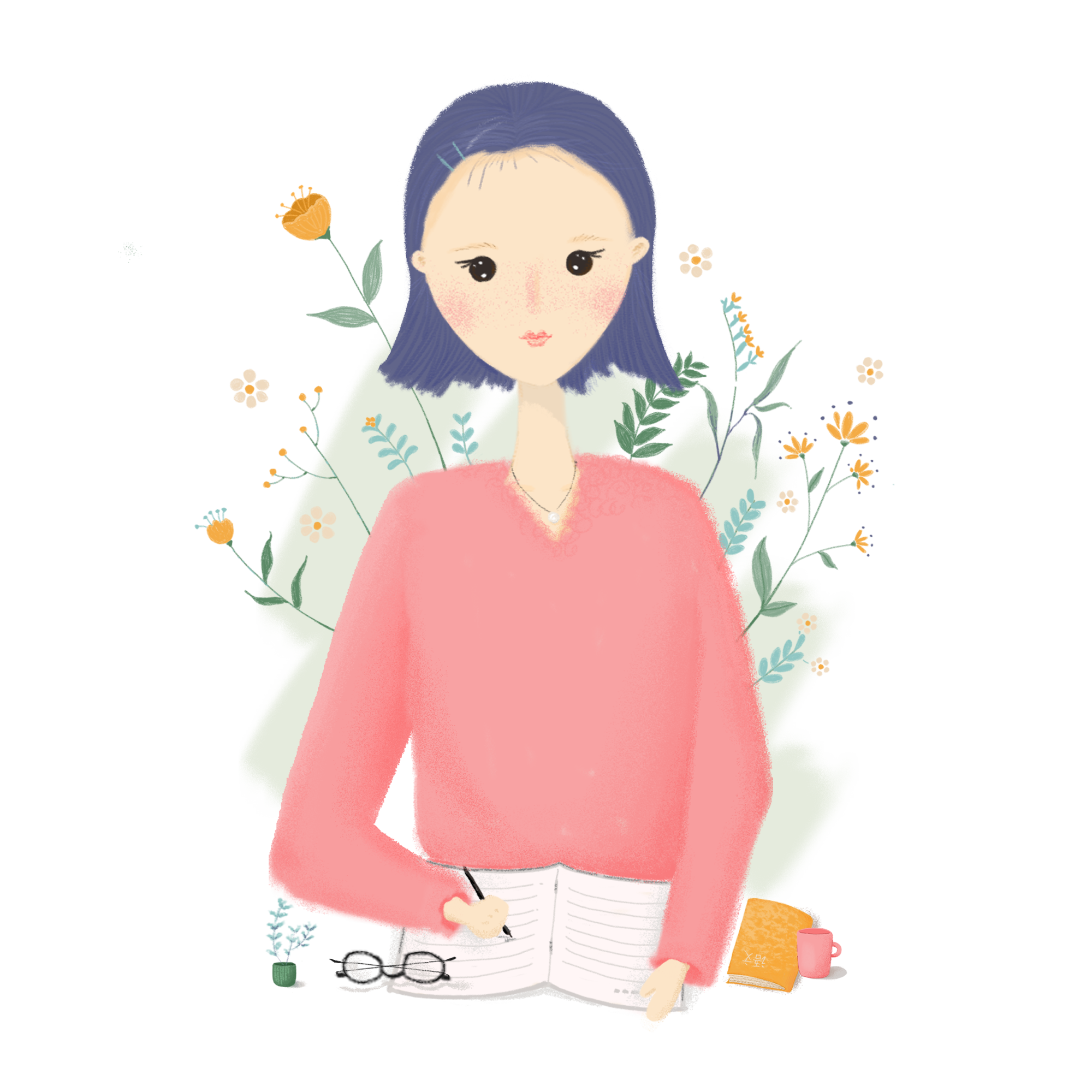 Hát bài: Con chim vành khuyên
1. Từ ngữ nào dưới đây chỉ thái độ lịch sự trong giao tiếp?
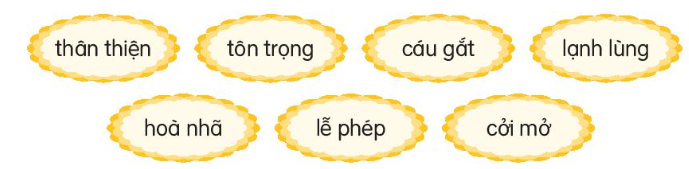 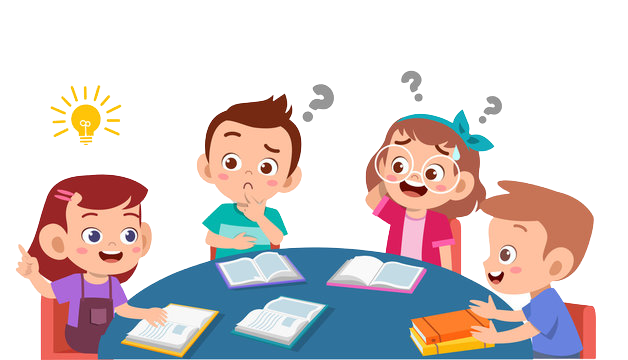 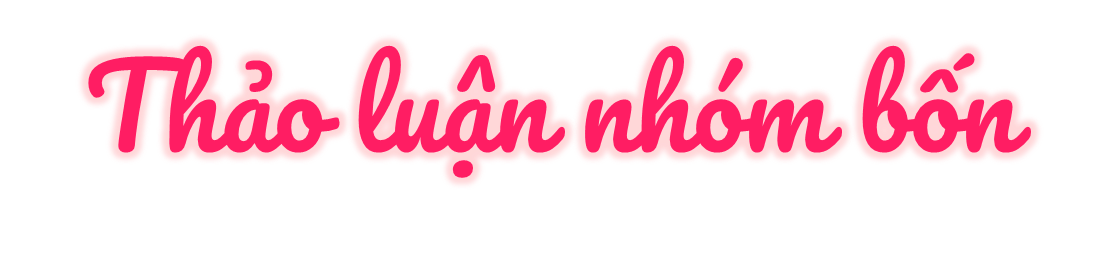 Kĩ thuật Khăn trải bàn
Từng cá nhân đánh dấu từ ngữ chỉ thái độ lịch sự trong giao tiếp
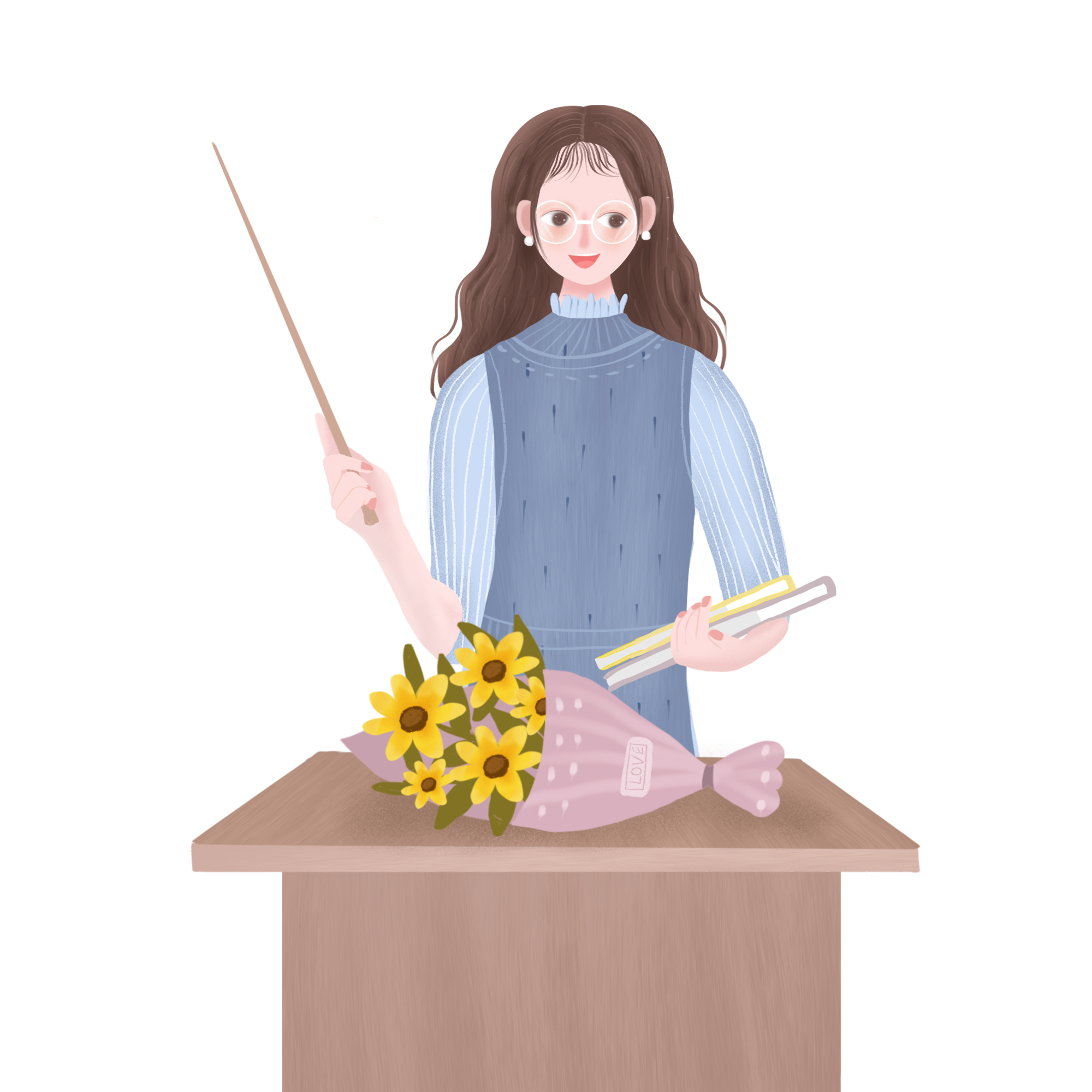 Chia sẻ với các bạn trong nhóm
Cả nhóm thống nhất
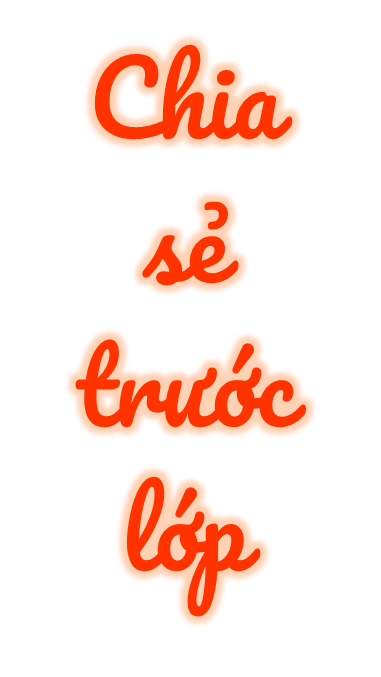 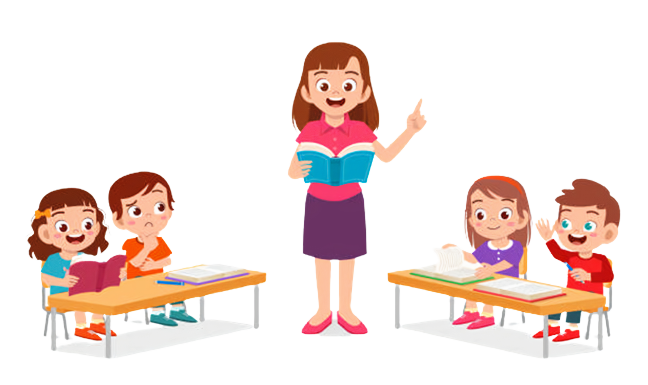 NHẬN XÉT
TRÌNH BÀY
1. Từ ngữ nào dưới đây chỉ thái độ lịch sự trong giao tiếp?
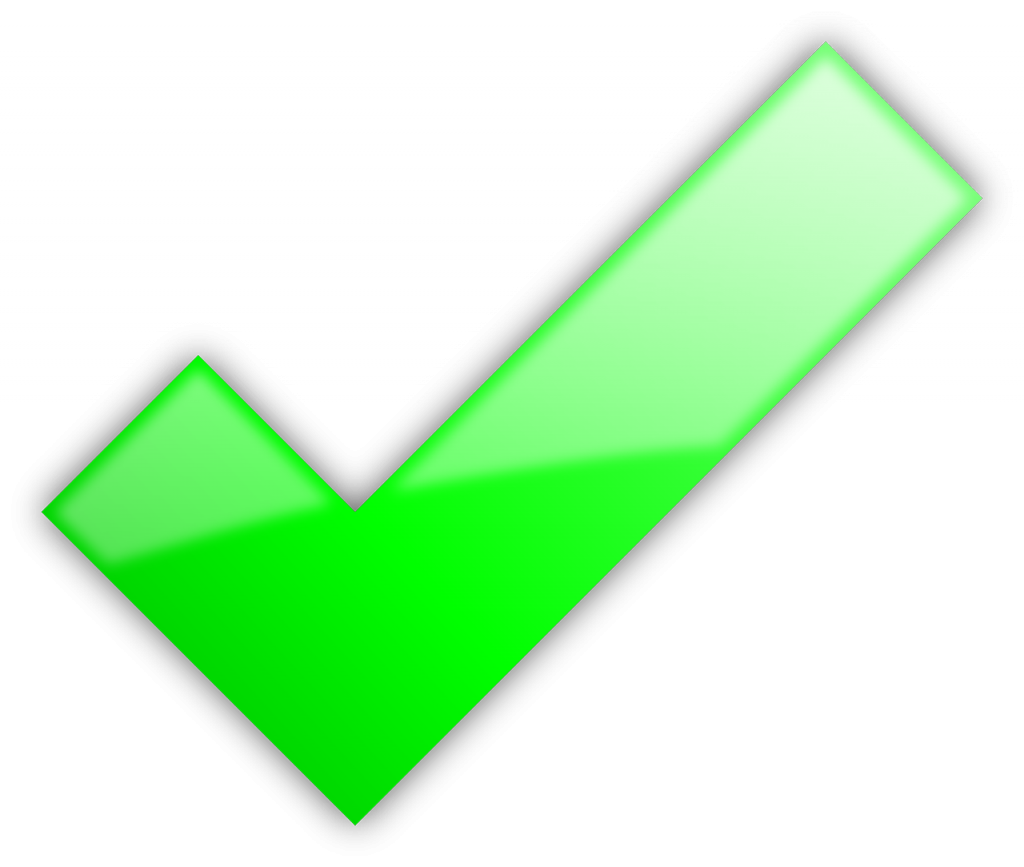 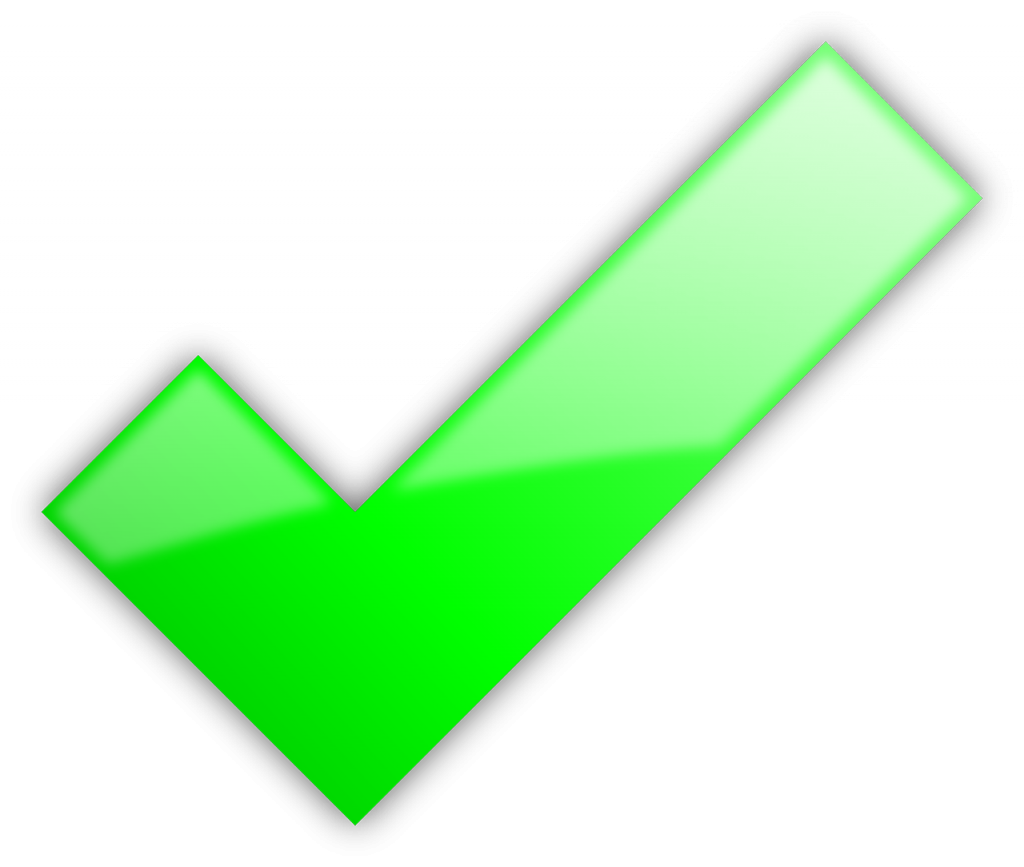 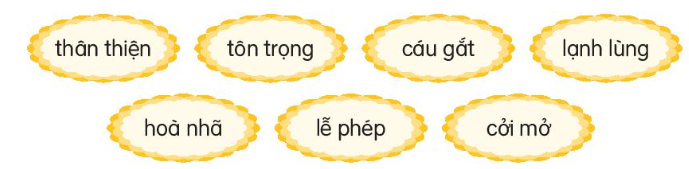 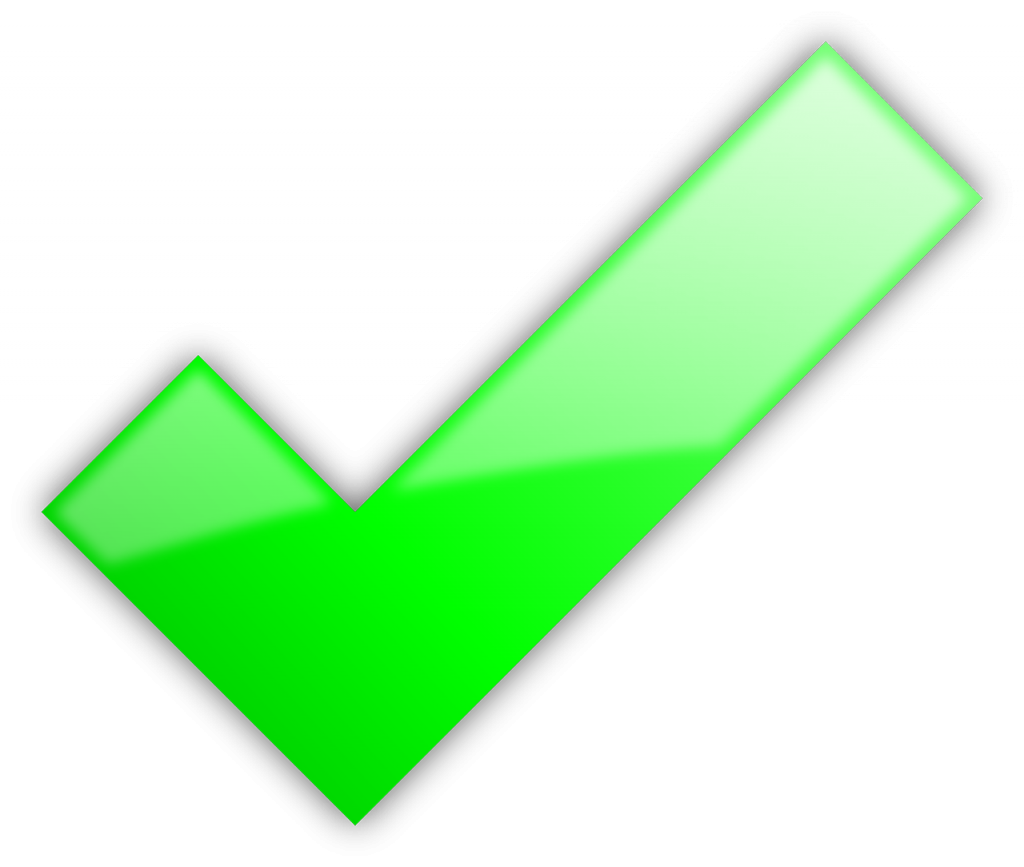 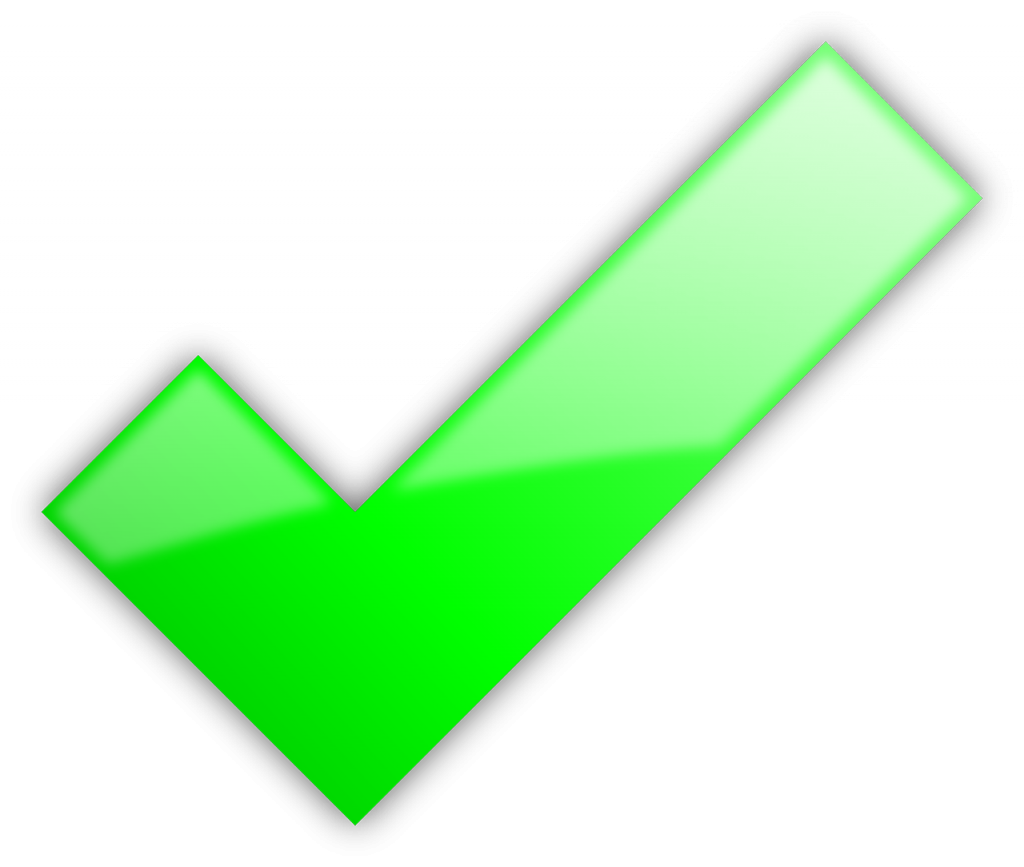 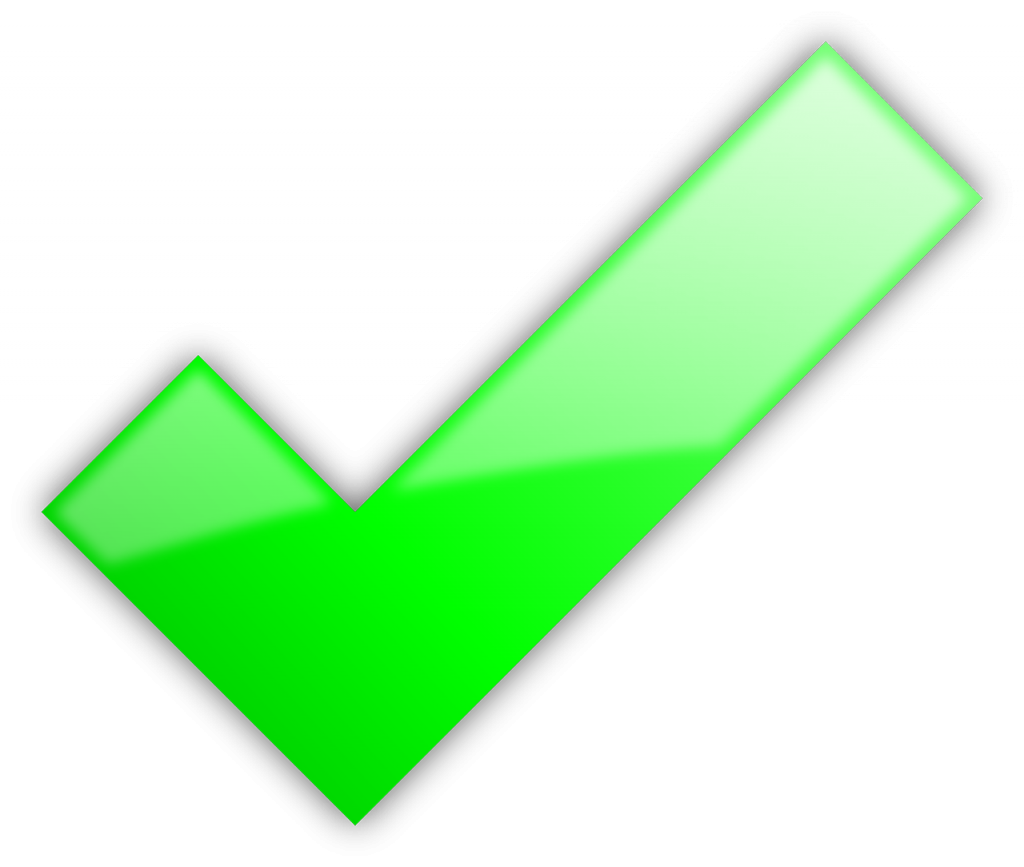 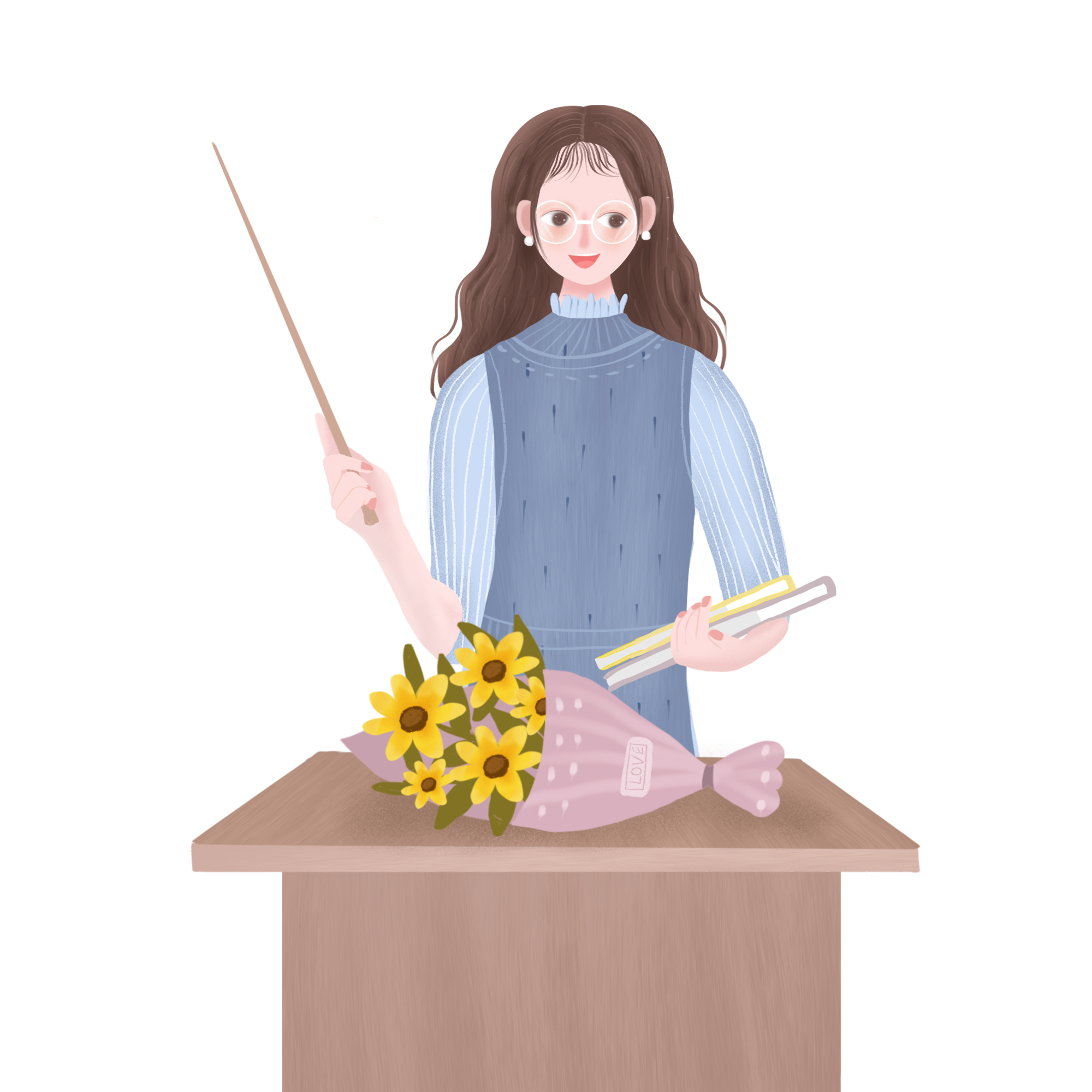 2. Đặt 2 câu với từ ngữ tìm được ở bài tập 1.
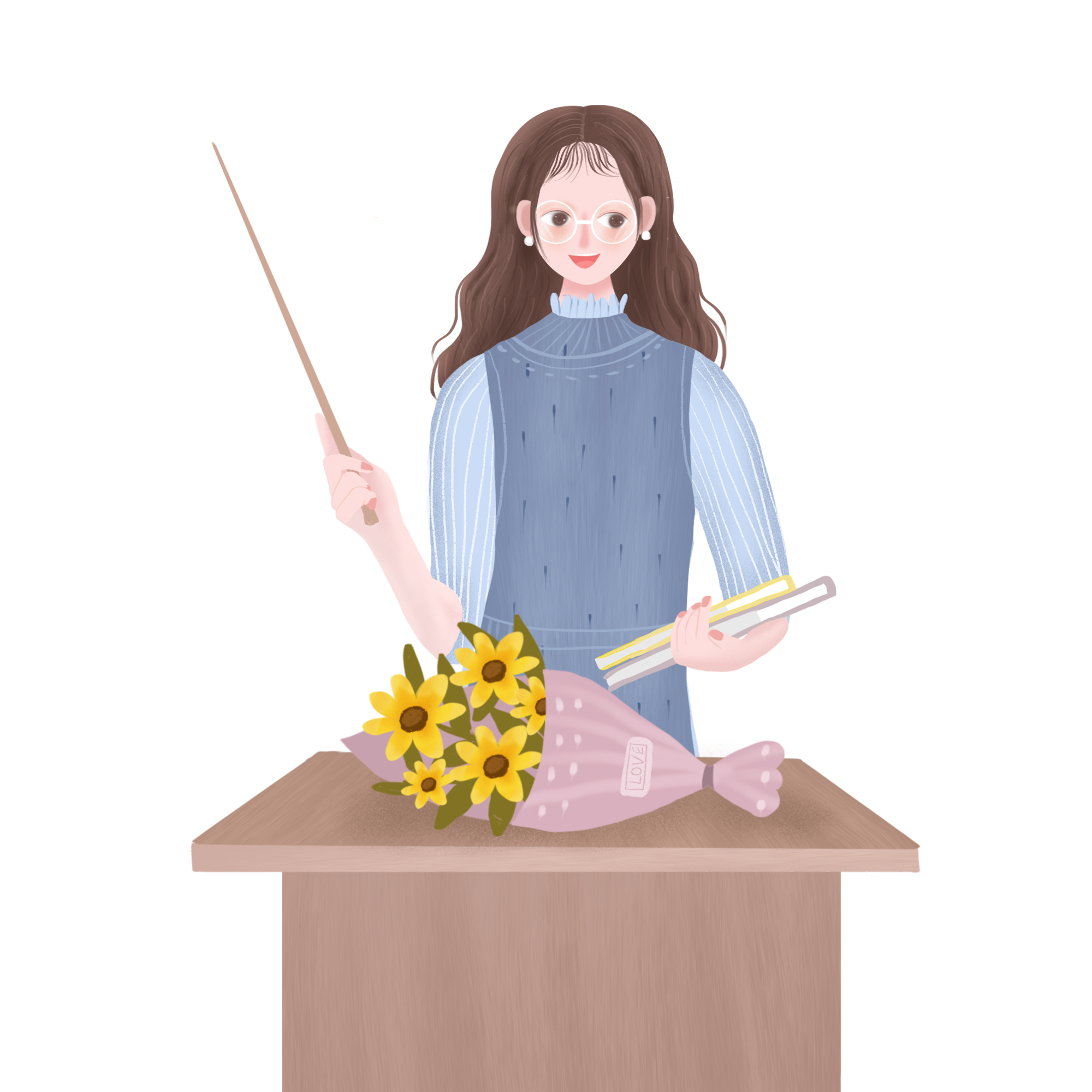 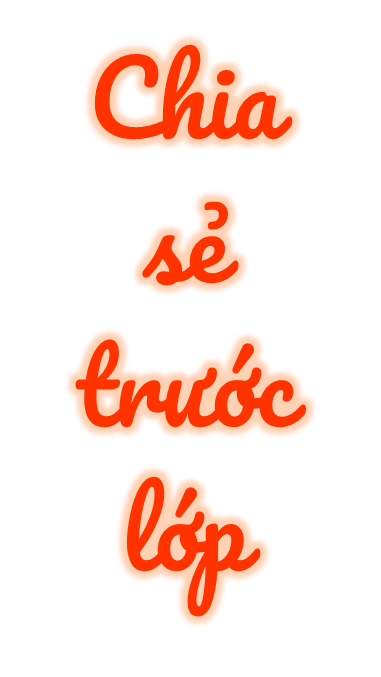 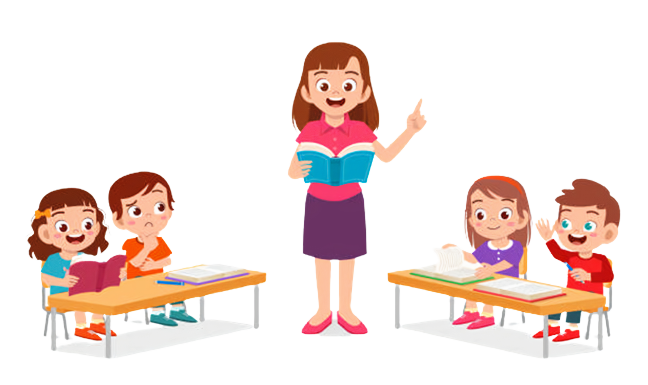 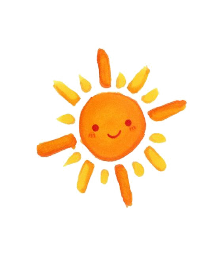 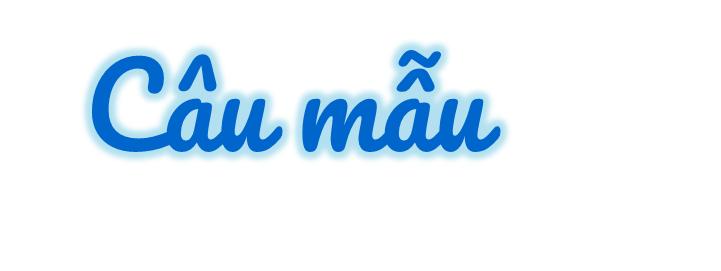 Mẹ khuyên em nên đối xử thân thiện, hòa nhã với mọi người xung quanh.
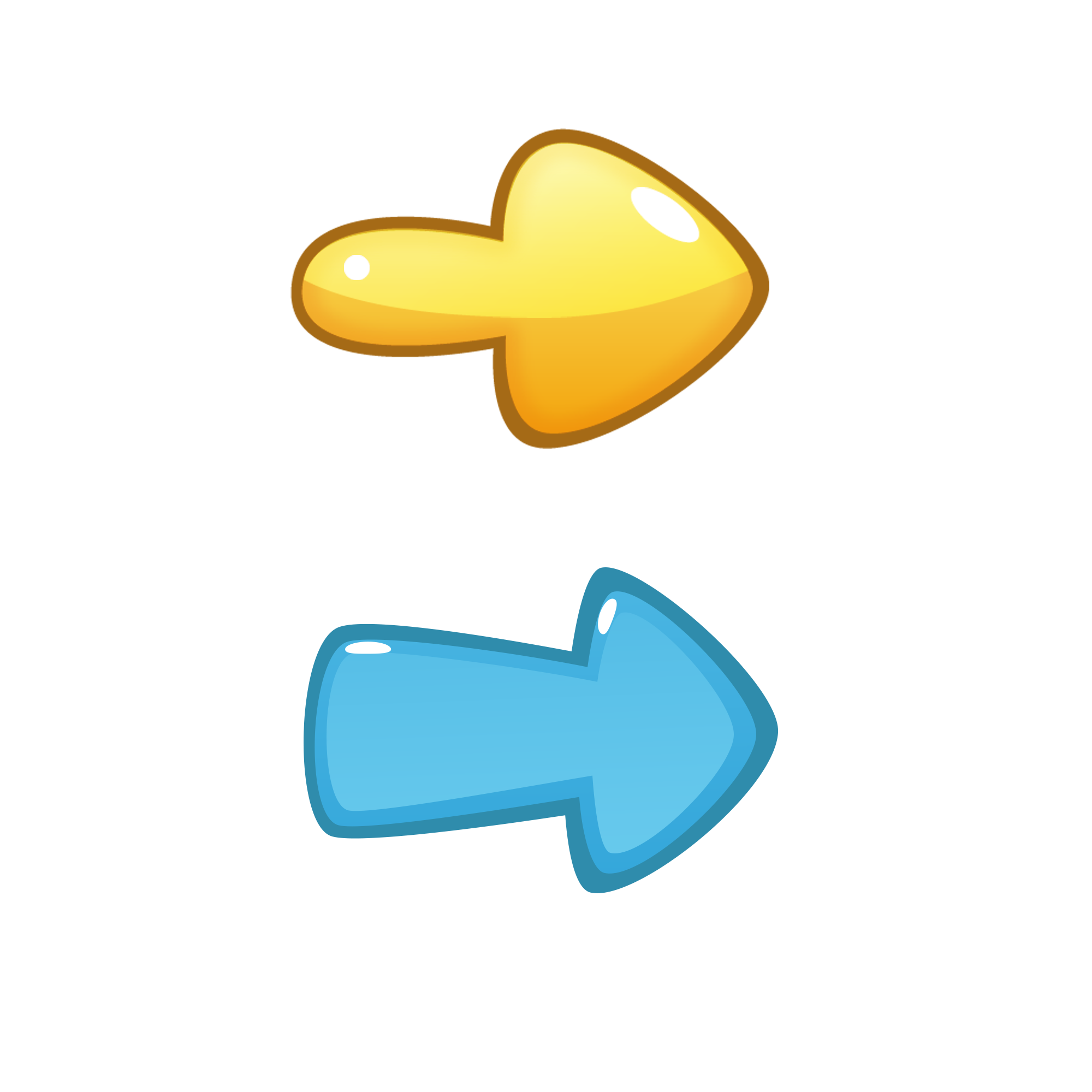 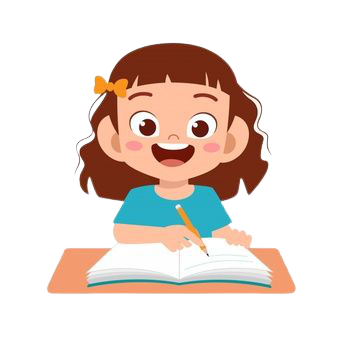 Chúng ta phải biết lễ phép, tôn trọng người lớn.
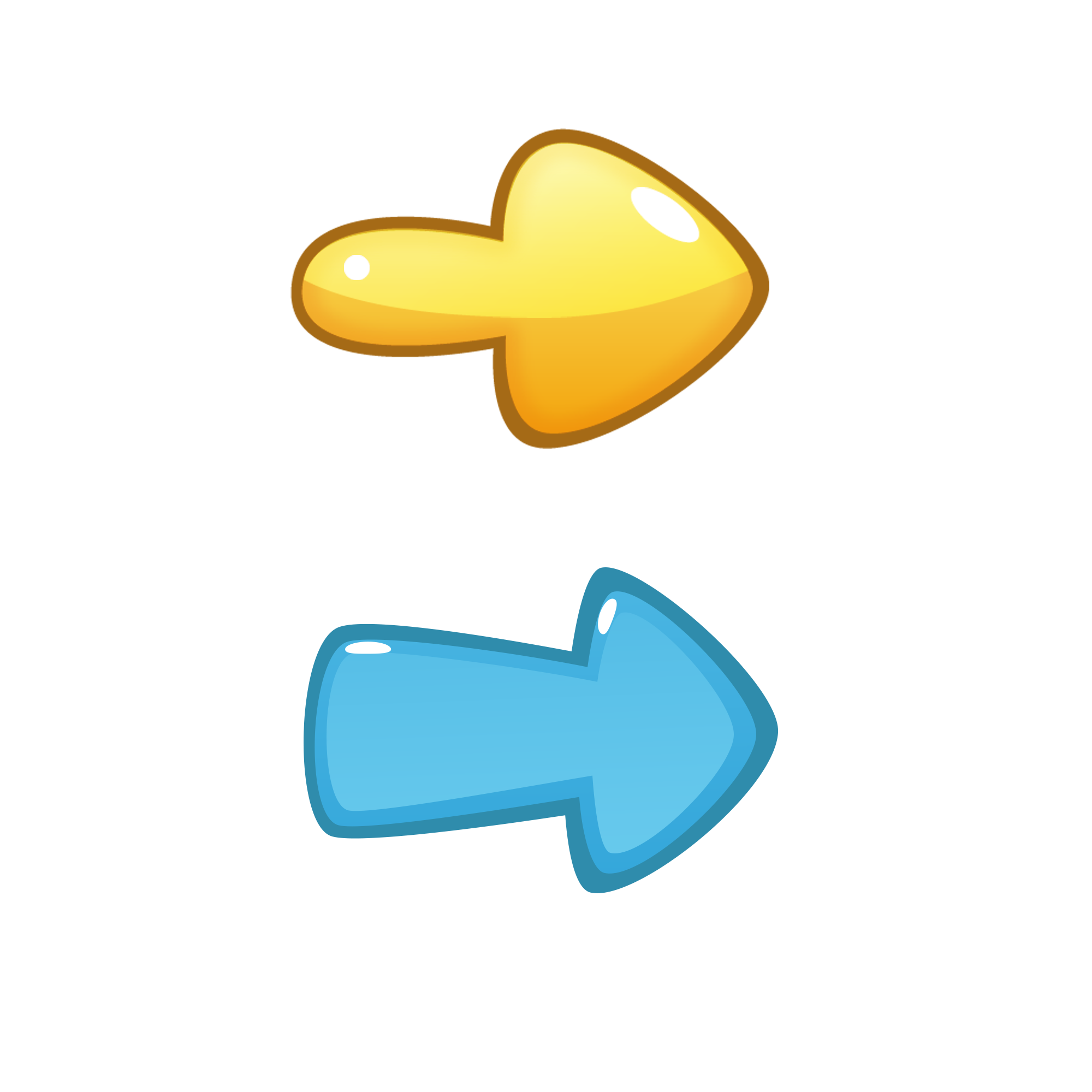 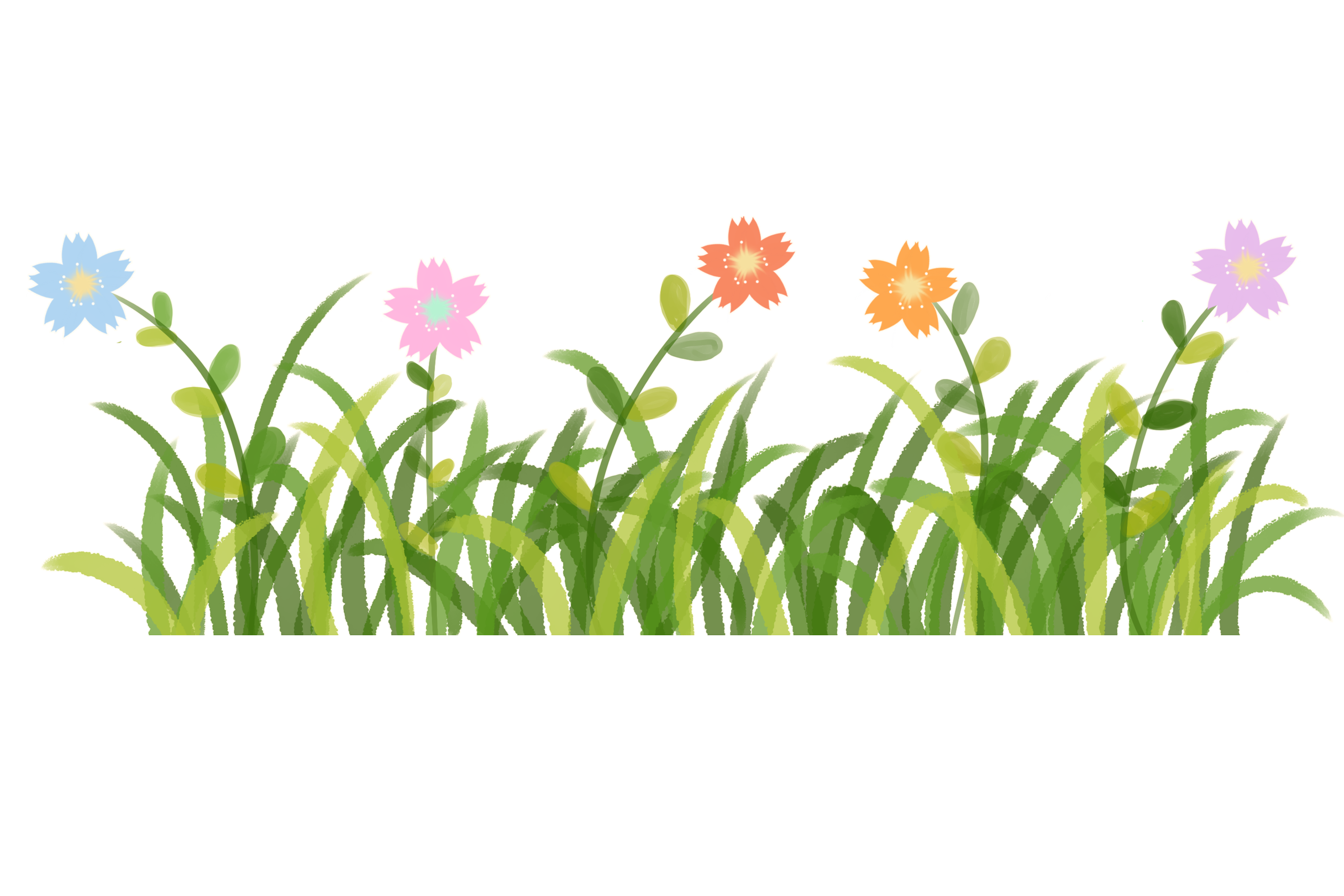 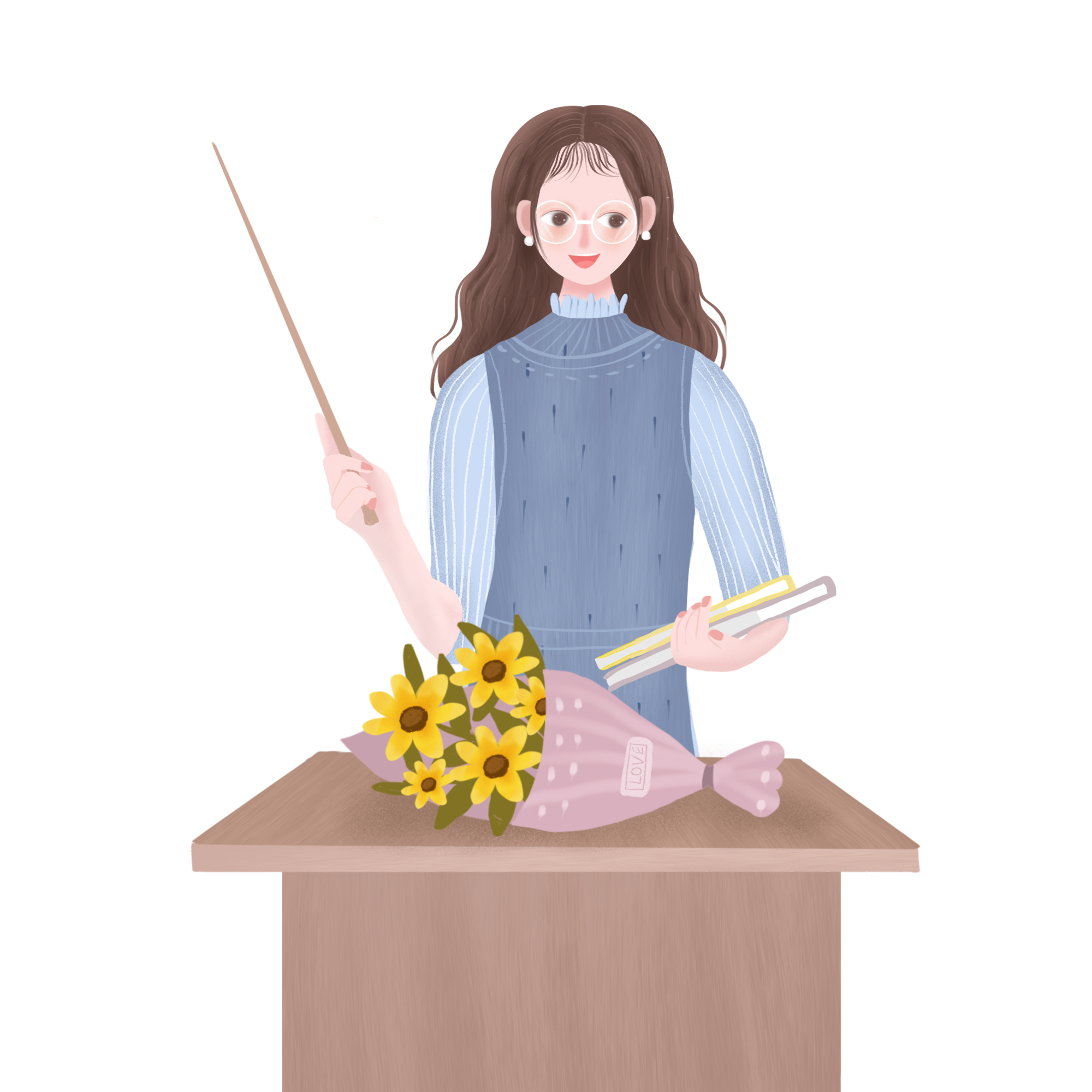 3. Xếp các câu dưới đây vào kiểu câu thích hợp.
c. Vì sao chúng ta cần giúp đỡ những người có hoàn
 cảnh khó khăn?
e. Bạn có biết thùng rác của trường đặt ở đâu không?
b. Ai là người đầu tiên phát minh ra điện thoại
a. An và Minh đang nói chuyện điện thoại với nhau
d. Tôi lắng nghe cô giáo giảng bài.
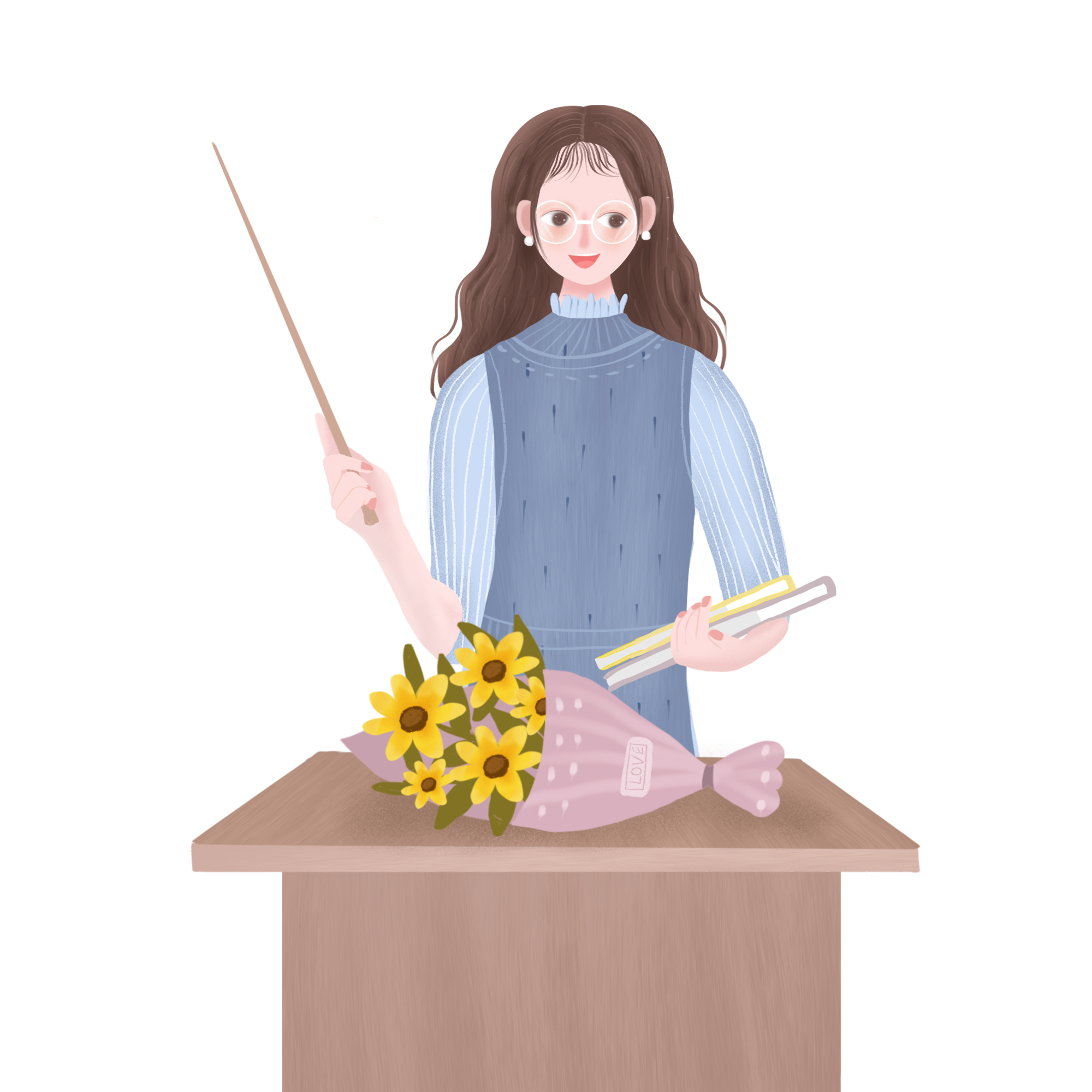 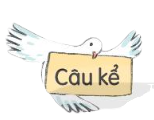 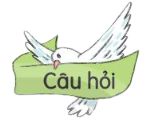 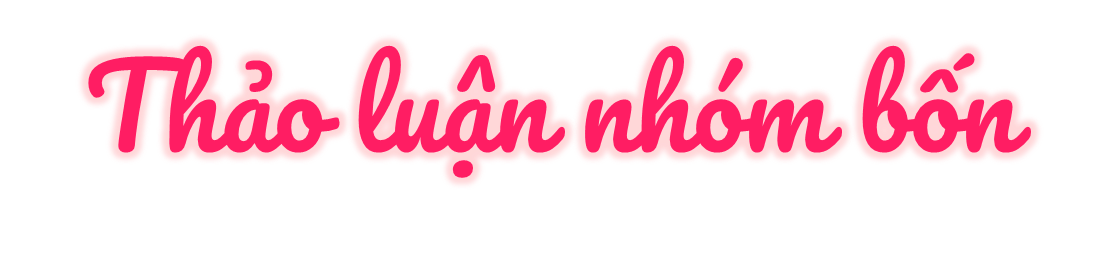 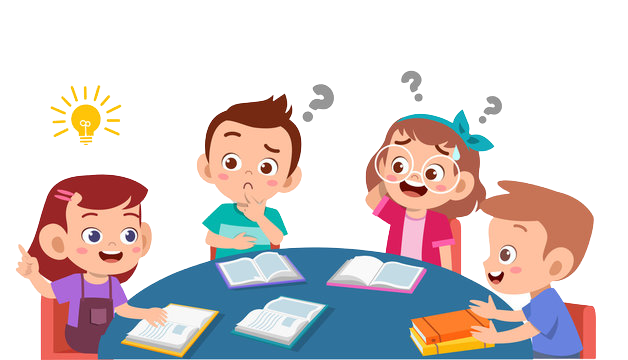 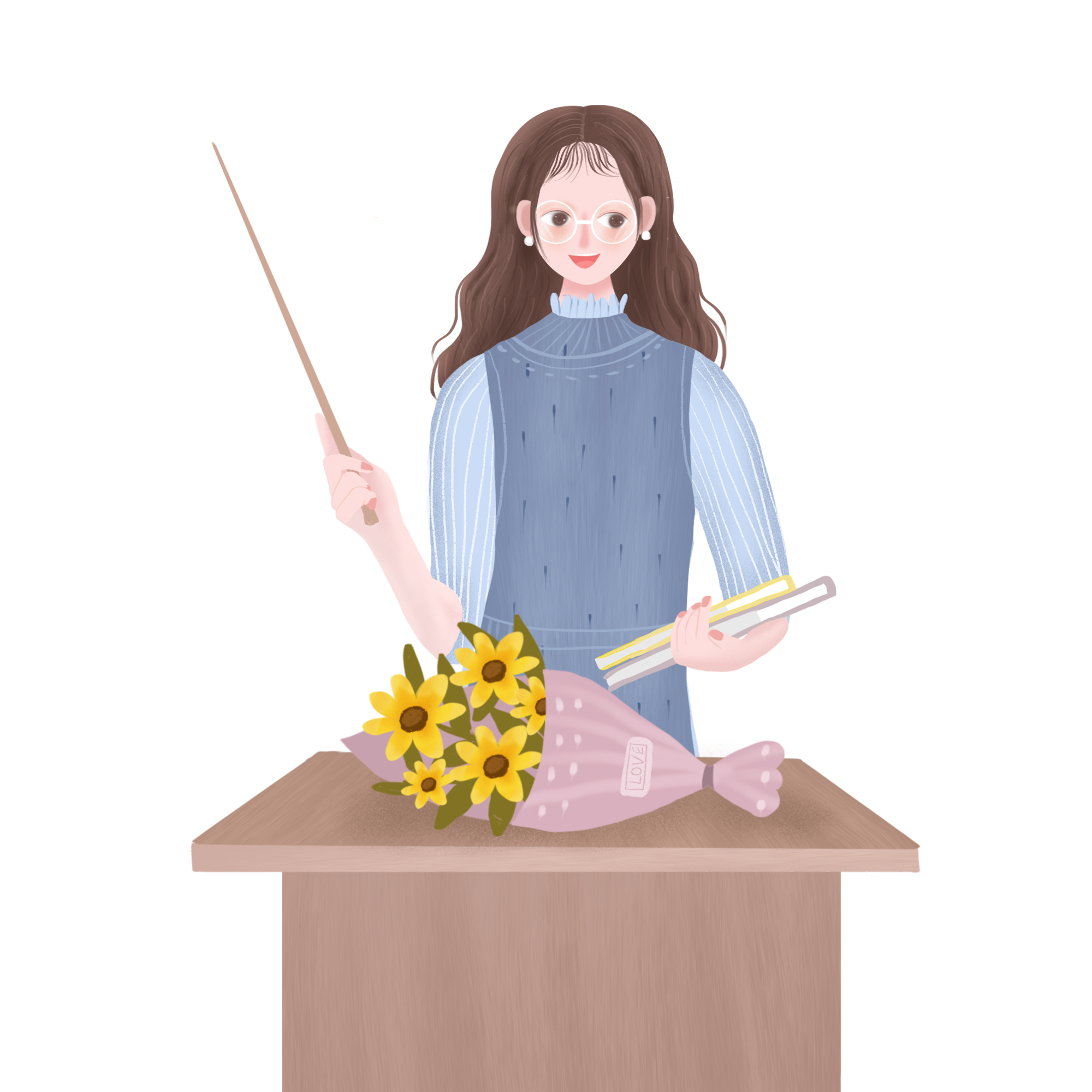 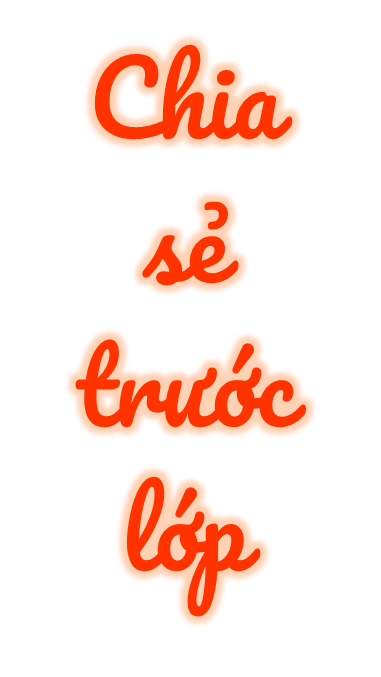 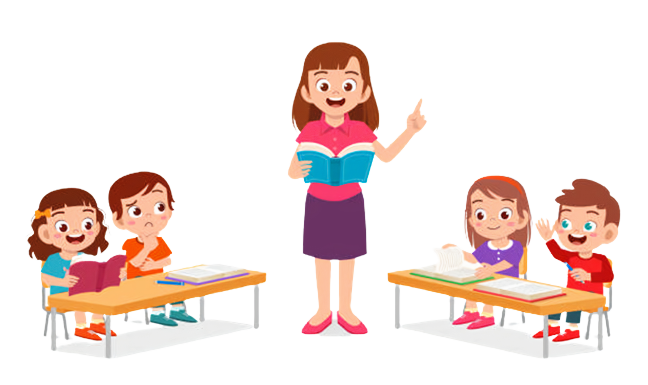 NHẬN XÉT
TRÌNH BÀY
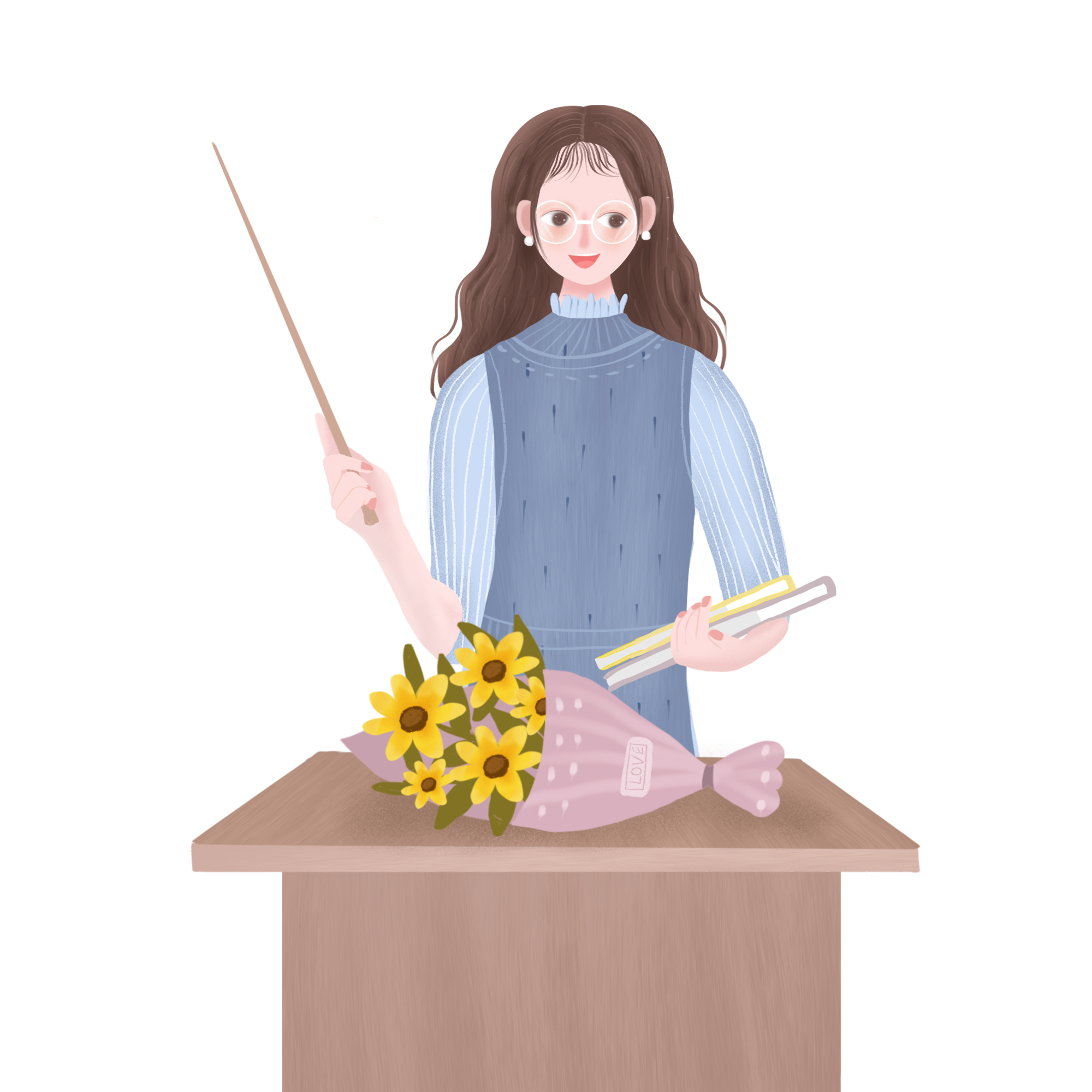 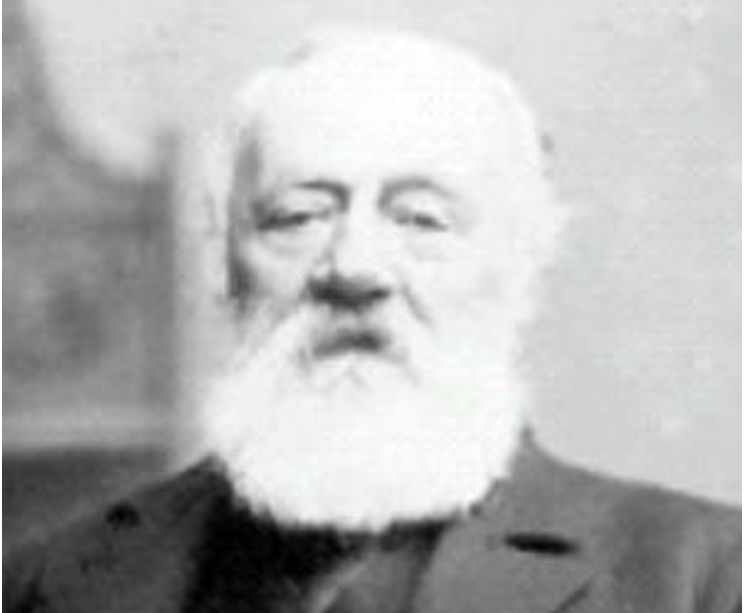 4. Nhìn tranh, đặt câu kể, câu hỏi.
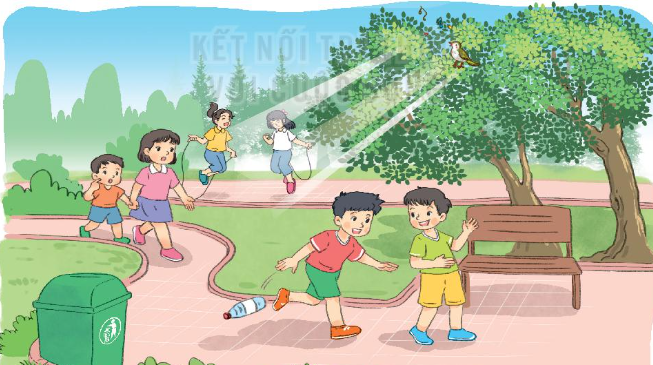 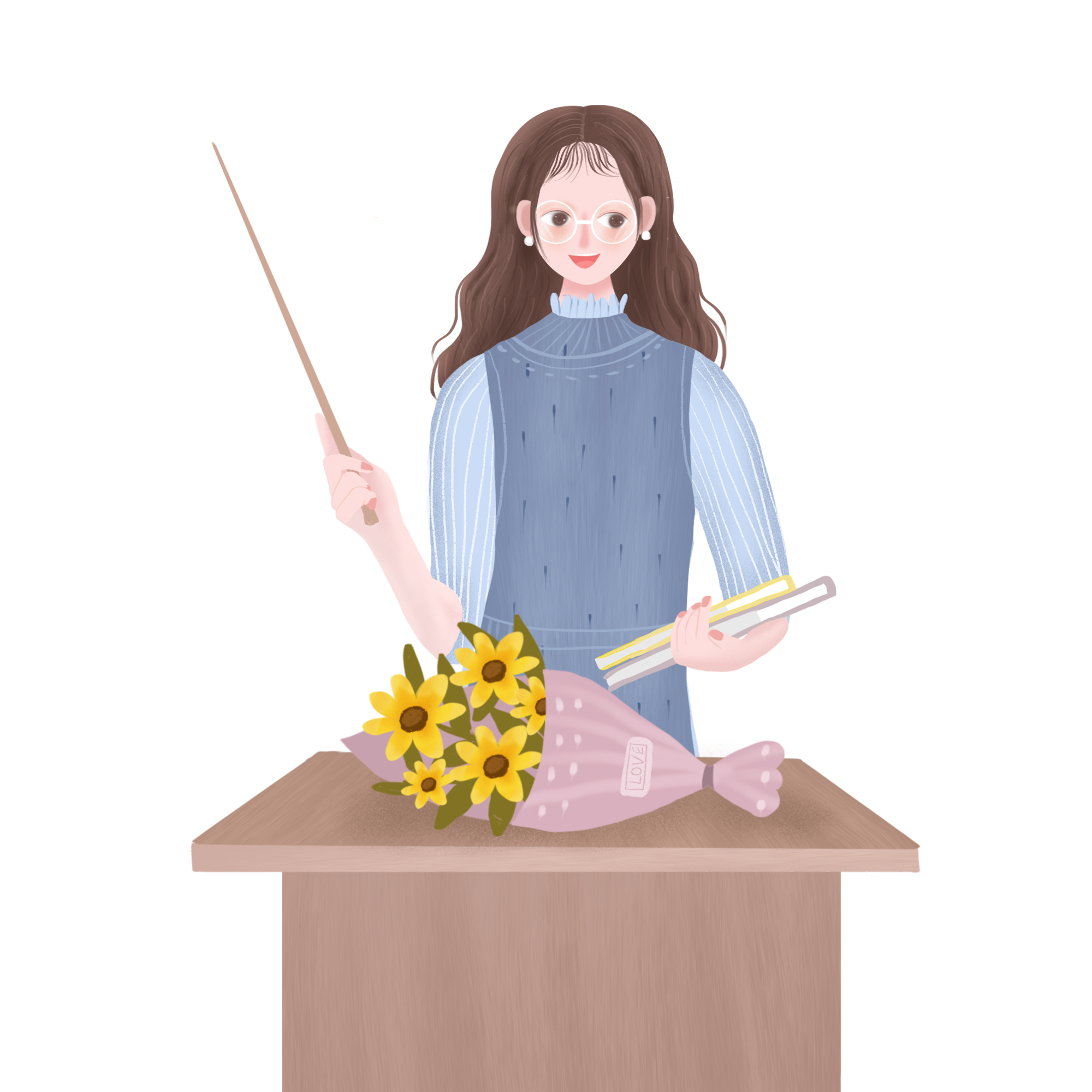 M: - Các bạn nhỏ đi dạo trong công viên.
- Hai ban nữ đang làm gì?
Quan tranh, chỉ ra cảnh vật, hoạt động có trong tranh
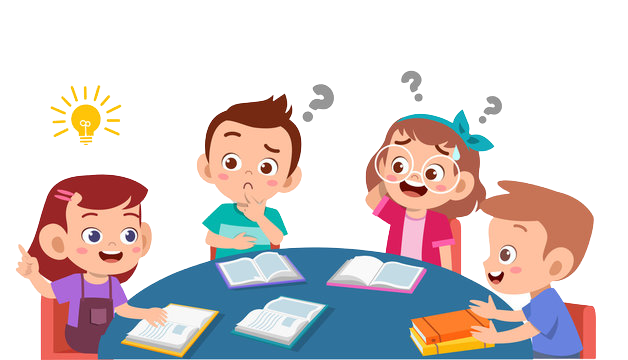 Đặt câu kể, câu hỏi về sự vật, hoạt động em thấy trong tranh
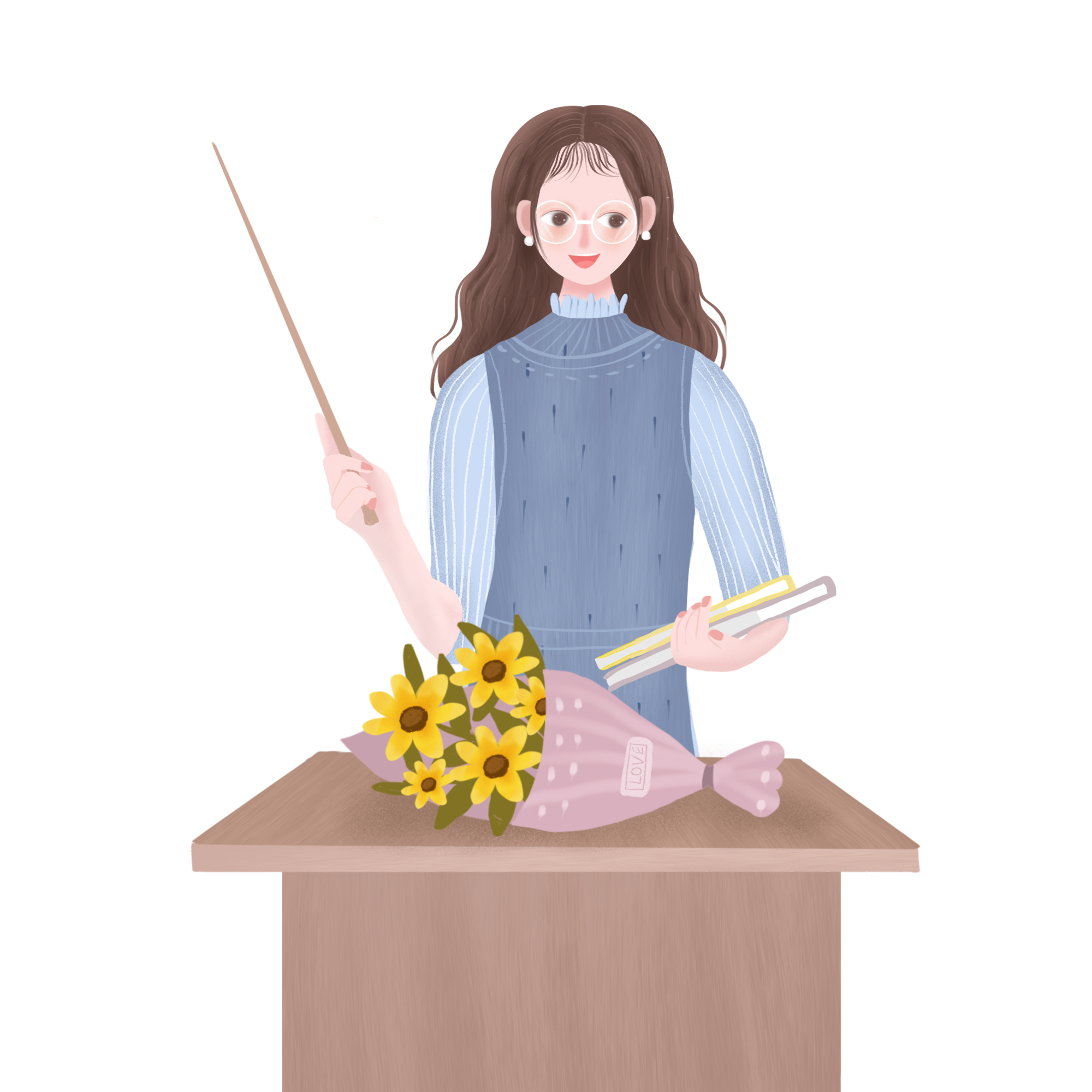 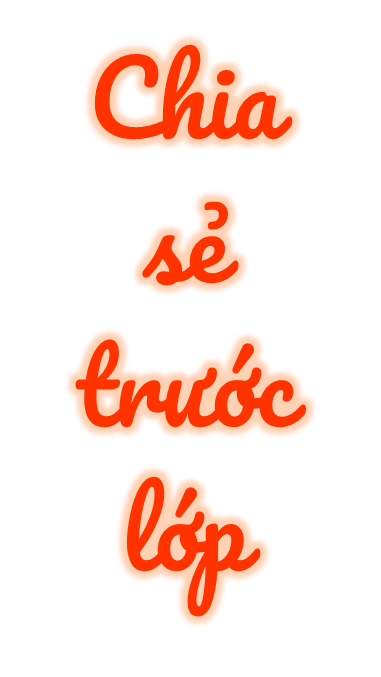 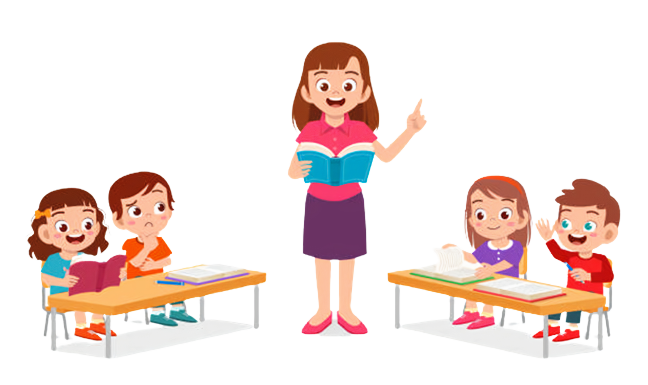 NHẬN XÉT
TRÌNH BÀY
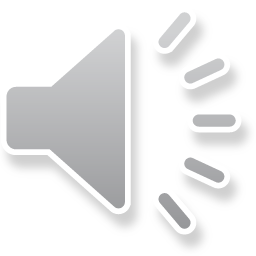 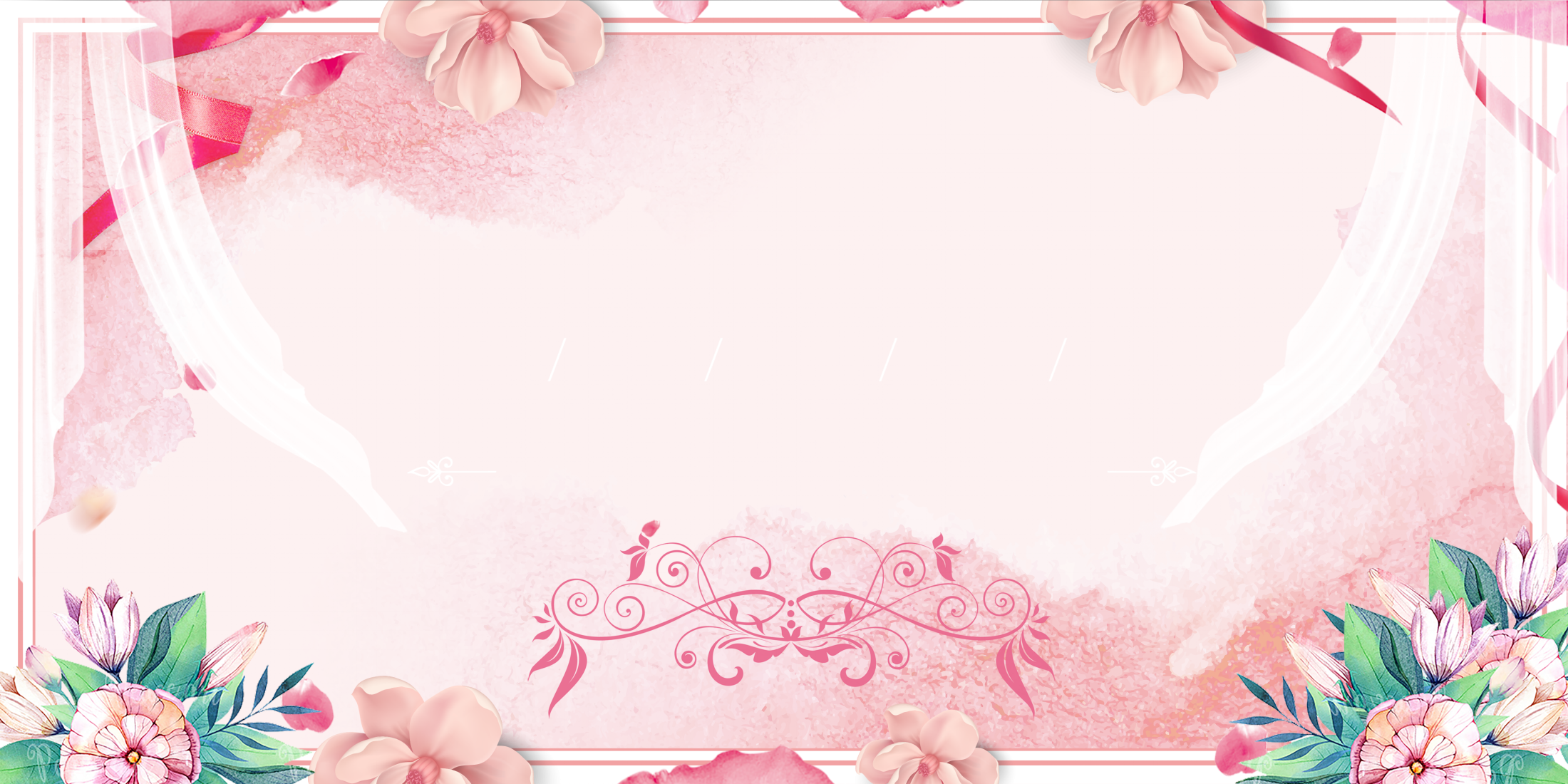 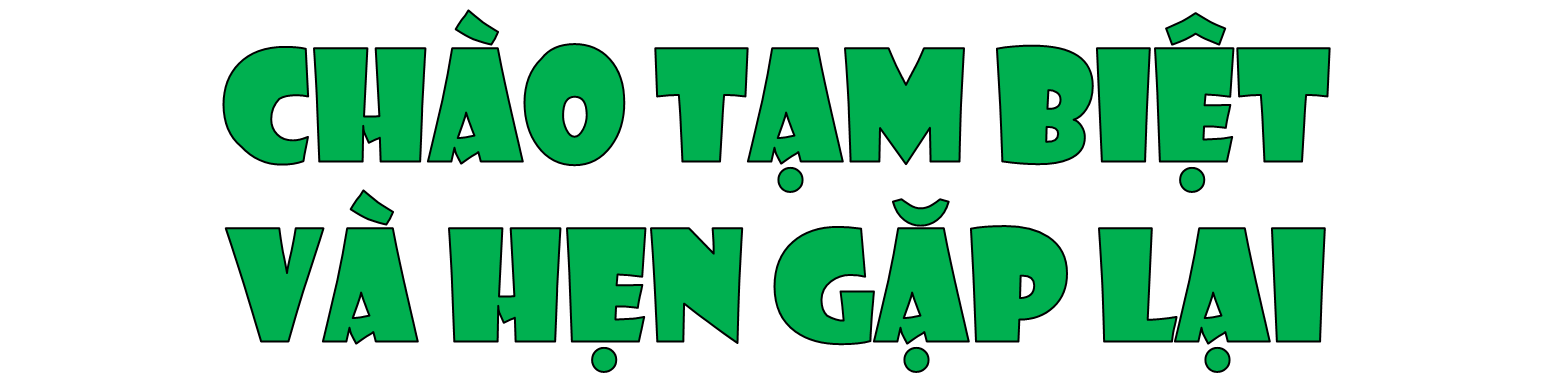 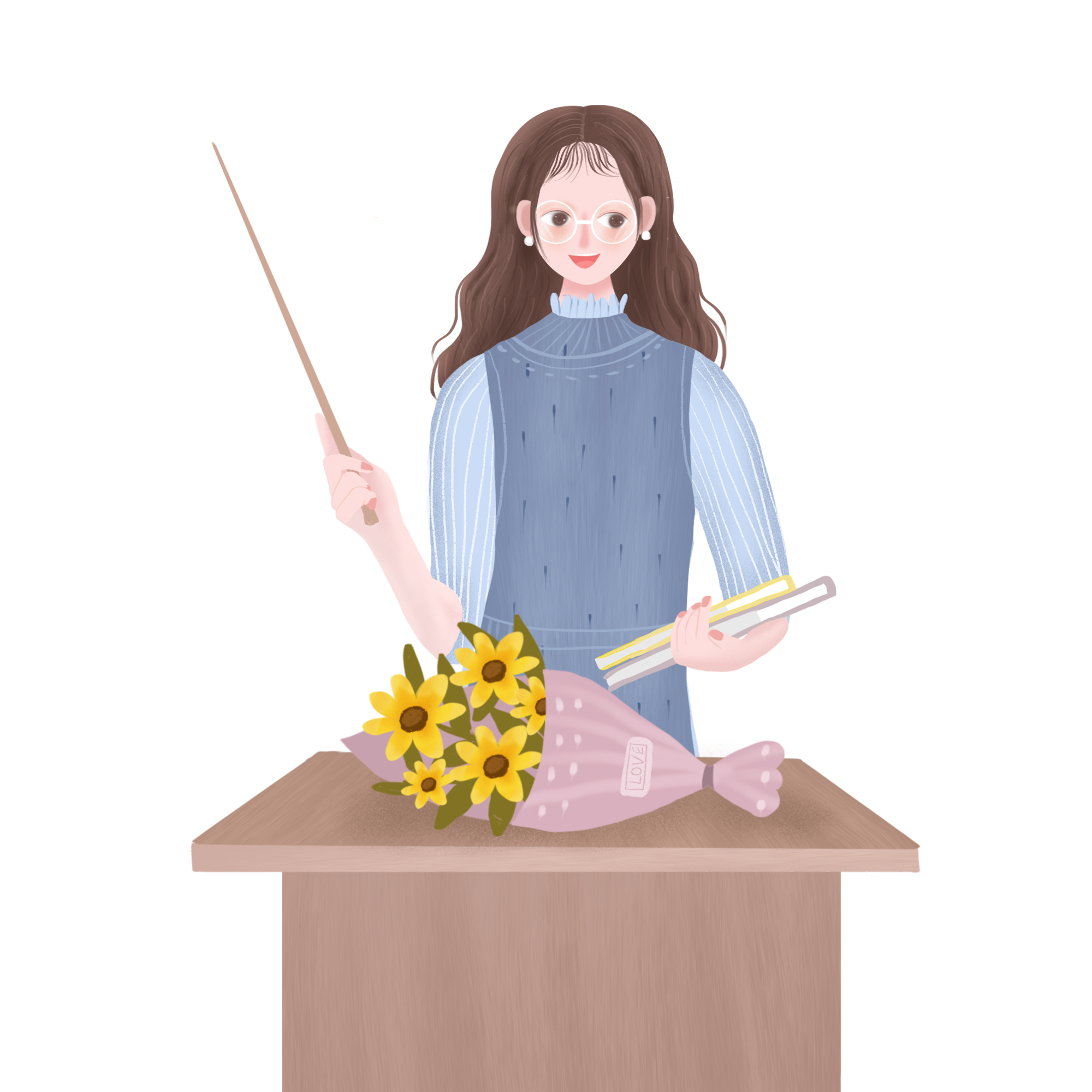